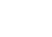 Geometrijska tijela
Prizma
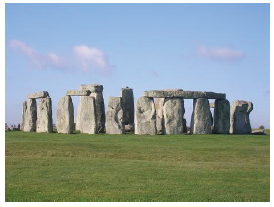 UPAMTI
Geometrijsko tijelo je dio prostora omeđen stranama (plohama).
Prizma
Prizma
osnovka (baza)
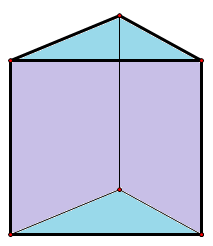 pobočni brid (b)
pobočka
vrh
osnovni brid 
(a)
osnovka (baza)
UPAMTI
Prizma je uglato geometrijsko tijelo koje je omeđeno dvama usporednim sukladnim mnogokutima (bazama) i pobočkama.
Pobočke ili pobočne strane prizme su paralelogrami koji omeđuju prizmu. Sve pobočke čine pobočje.
Bridovi baze (osnovke) zovu se osnovni bridovi (a). 
Bridovi u kojima se sijeku po dvije susjedne pobočke zovu se pobočni bridovi (b).
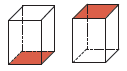 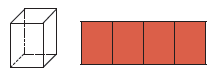 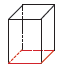 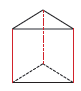 1.
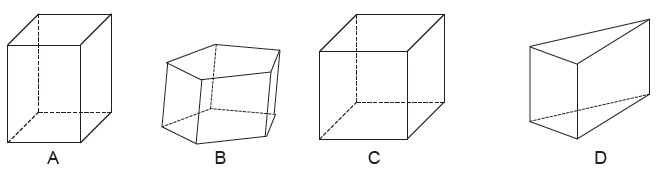 a) S koliko je ravnih strana omeđeno svako tijelo na slici?
b) Koliko svako tijelo na slici ima strana (s), vrhova (v), bridova (b)?
c) Uvjeri se da za svako tijelo na slici vrijedi Eulerova formula v + s = b + 2.
UPAMTI
Prizma kojoj su pobočni bridovi okomiti na osnovku zove se uspravna prizma. Pobočke uspravne prizme su pravokutnici. 

Dužina povučena iz bilo koje točke jedne baze okomito na ravninu druge baze zove se visina prizme (h). 

Kod uspravnih prizmi duljina visine ujedno je i duljina pobočnog brida.
Uspravna prizma kojoj su osnovke pravilni mnogokuti zove se pravilna prizma.
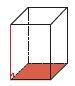 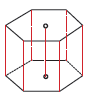 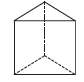 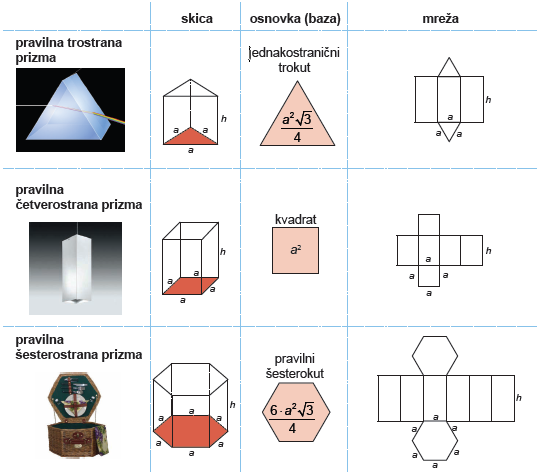 2. Među predmetima na slici pronađi prizme.
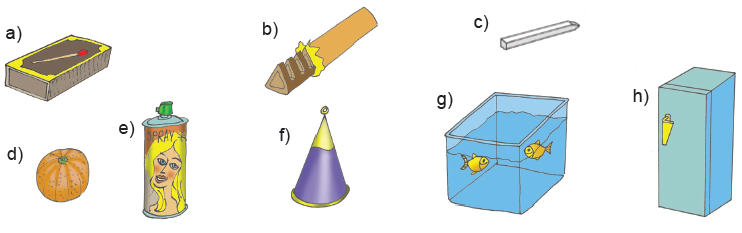 4. Skiciraj prizmu kojoj je nacrtana jedna baza.
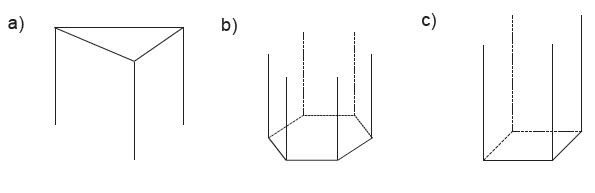 5. Dodaj strane koje nedostaju u mreži prizme.
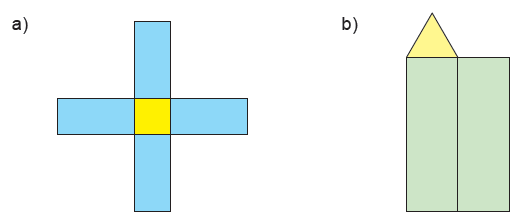 6. Nacrtaj mrežu pravilne uspravne trostrane prizme s osnovnim bridom duljine a = 2.5 cm i visinom duljine h = 4.5 cm.
7. Nacrtaj mrežu pravilne uspravne četverostrane prizme s osnovnim bridom duljine a = 3 cmi pobočnim bridom duljine h = 5 cm.
8. Prizma ima ukupno 8 strana.
Koliko ova prizma ima bridova? 
Koliko ima vrhova? 
Koji je mnogokut baza prizme?
9. Prizma ima ukupno 10 vrhova.
Koliko ova prizma ima bridova? 
Koliko ima strana?